Безопасность движения для дошкольника
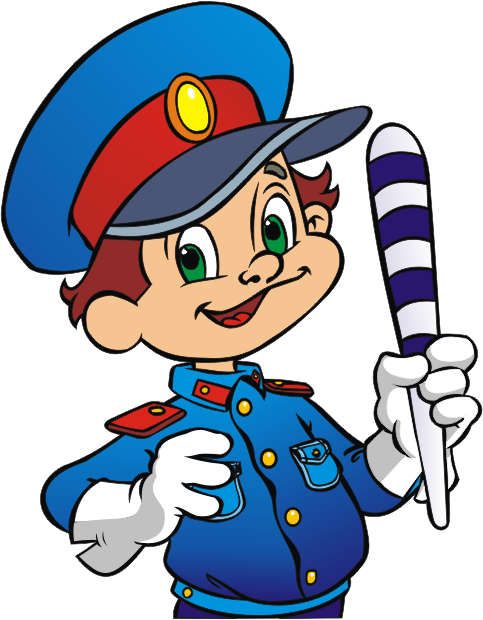 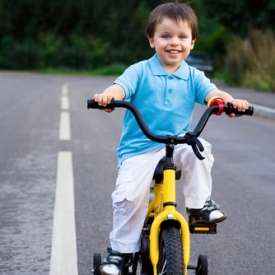 Подготовили: Царёва Л.В.
                         Лапина О.В.
Какие материалы используем для закрепления Правил дорожного движения с ребятами:
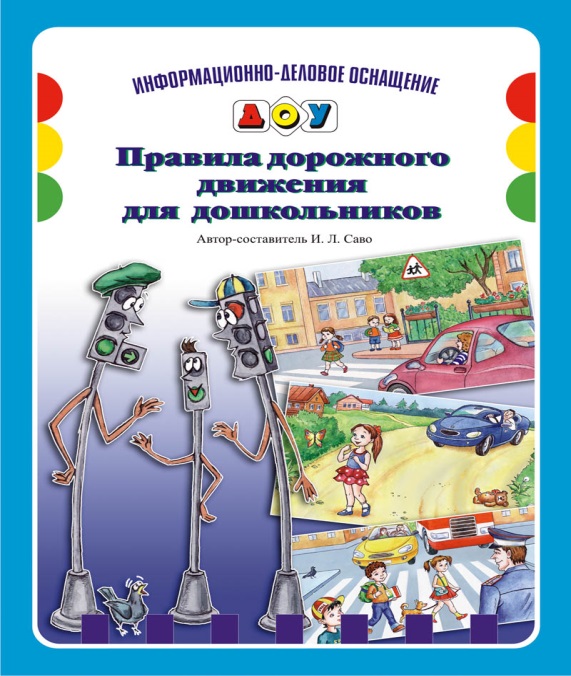 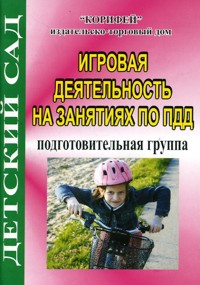 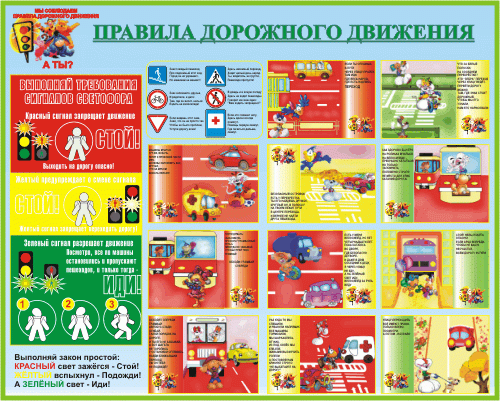 КВН «Знатоки правил дорожного движения»
На дорогах с давних пор. 
Есть хозяин – светофор!
Перед вами все цвета,
Вам представить их пора.
Загорелся красный свет,
«Стой! Вперед дороги нет!»
Жёлтый глаз твердит без слов:
«К переходу путь готов!»
На зеленый свет – вперед!
Путь свободен пешеход».
Перейти через дорогу
Вам на улице всегда,
И подскажут, и помогут
Эти яркие цвета.
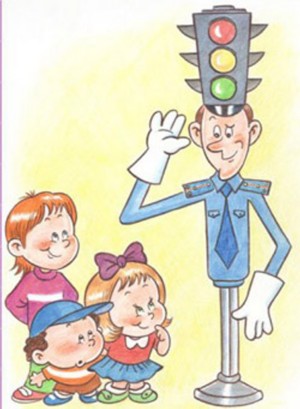 «Светофор»
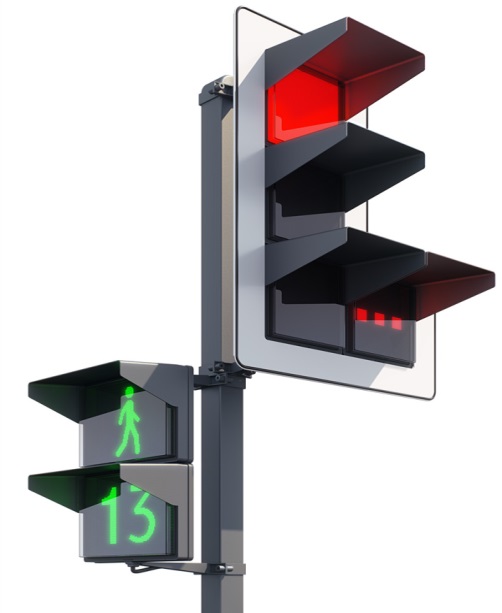 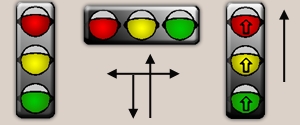 «Пешеходный переход»
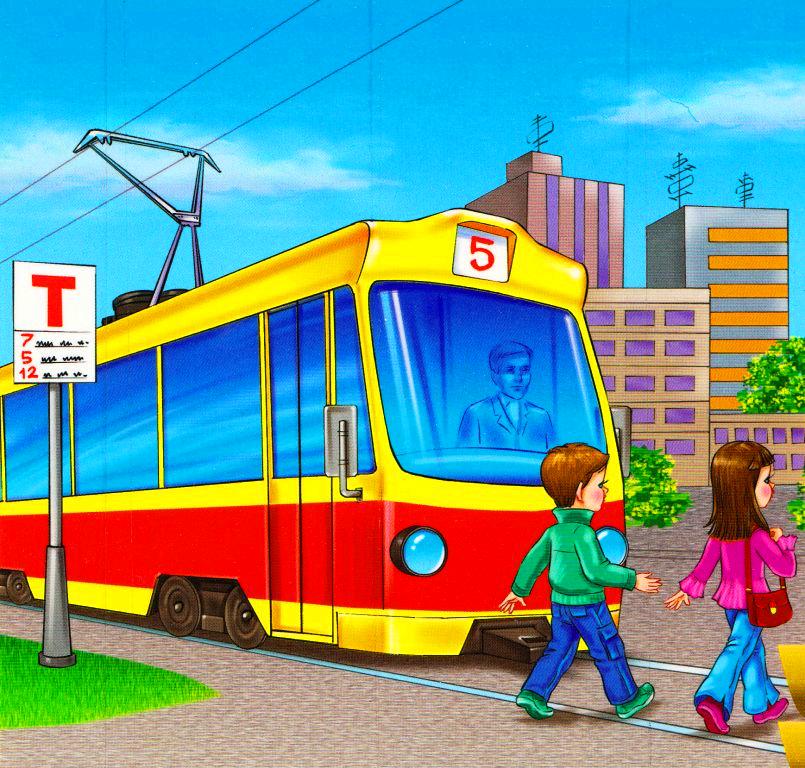 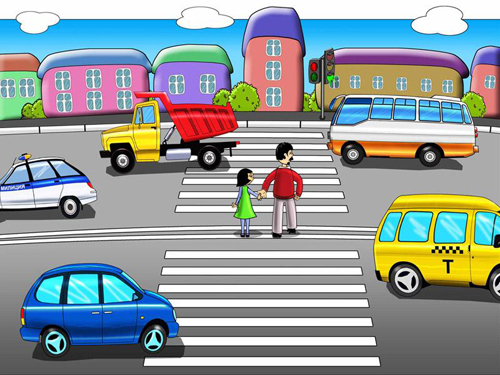 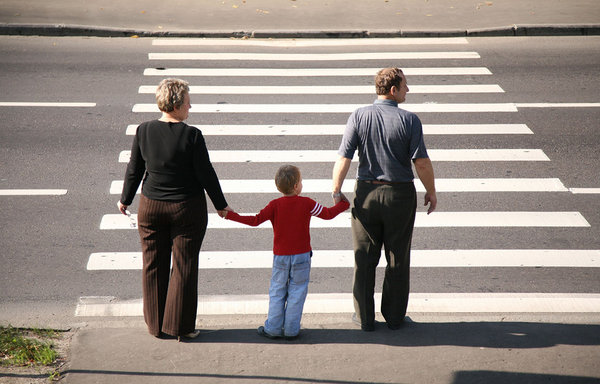 «Группировка дорожных знаков»
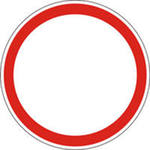 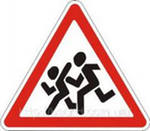 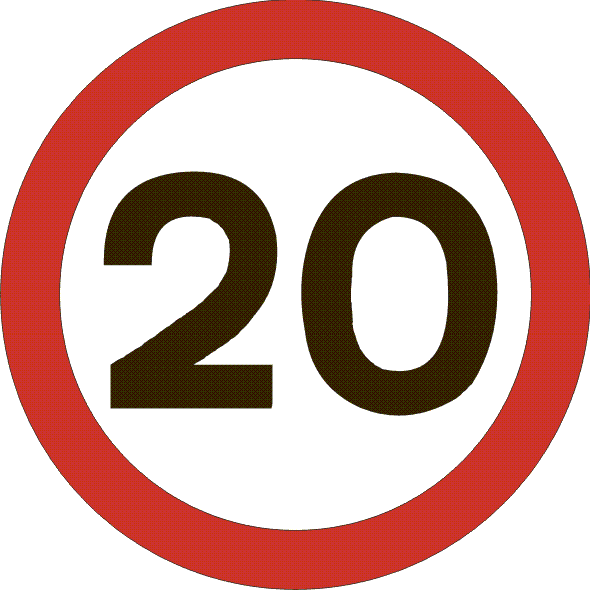 УВАЖАЕМЫЕ РОДИТЕЛИ!УЧИТЕ ДЕТЕЙ ПРАВИЛАМ ДОРОЖНОГО ДВИЖЕНИЯ.
Не играть вблизи проезжей части, непосредственно на ней а также на остановочных пунктах общественного транспорта.
Переходить проезжую часть только  по пешеходному переходу,  а если на перекрестке имеется  светофор, только на  разрешающий, зеленый сигнал светофора.
Не выходить на проезжую часть из-за стоящего автомобиля или других препятствий, ограничивающих видимость.
Перед выходом на проезжую часть остановиться для наблюдения за дорогой и не в коем случае не перебегать ее, не убедившись в безопасности.
Не переходить проезжую часть перед  близко движущимся автобусом, автомобилем, троллейбусом.
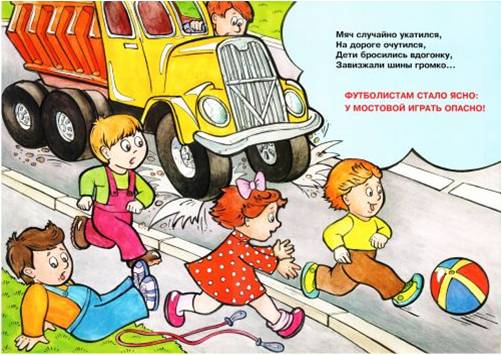 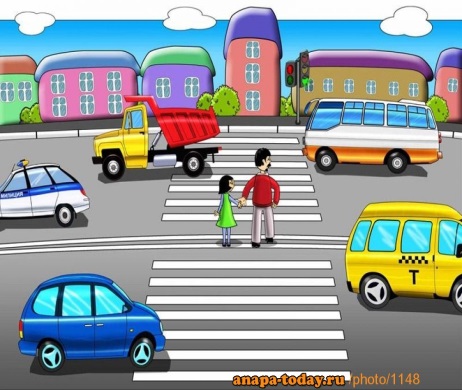 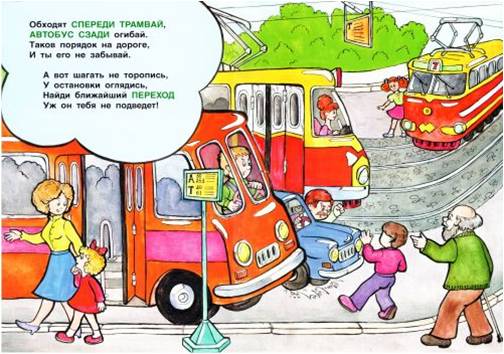